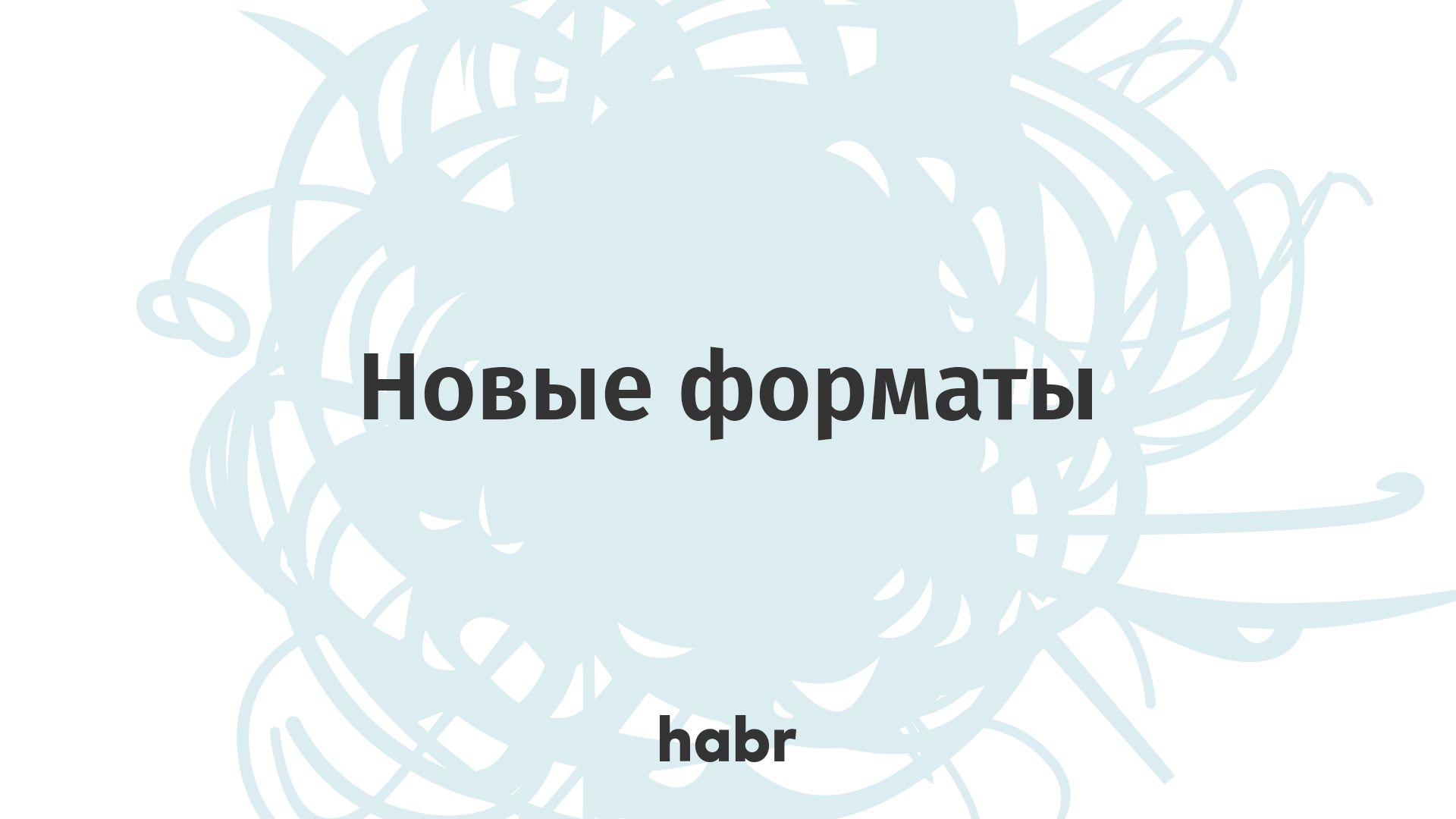 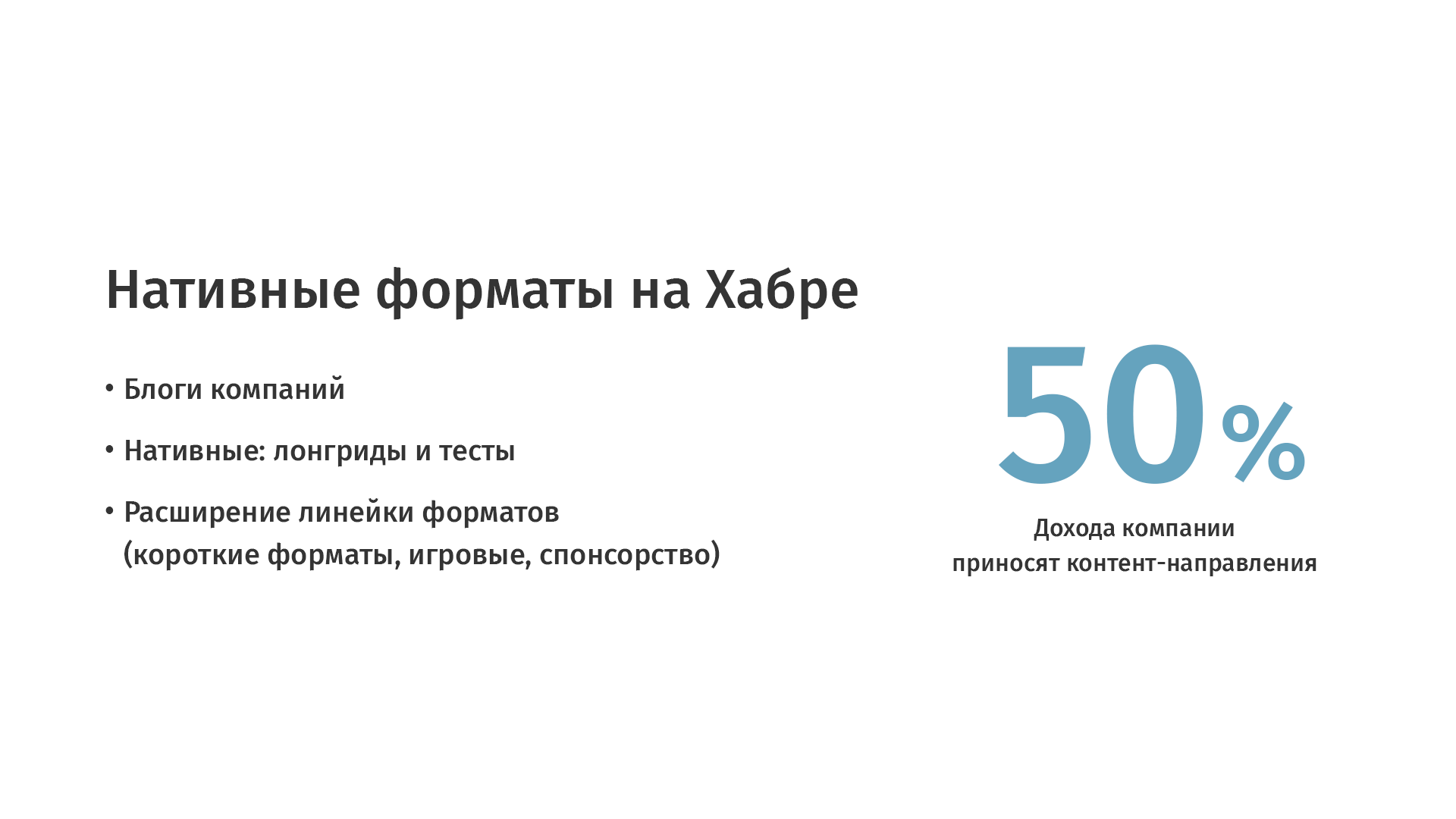 [Speaker Notes: Собственная контент-студия. Аудитория (задает требования, издатель удерживает их в форматах) 
Адблок (похитил медийку)
Технологические тренды (влияние блокчейн, бигдата, ИИ)]
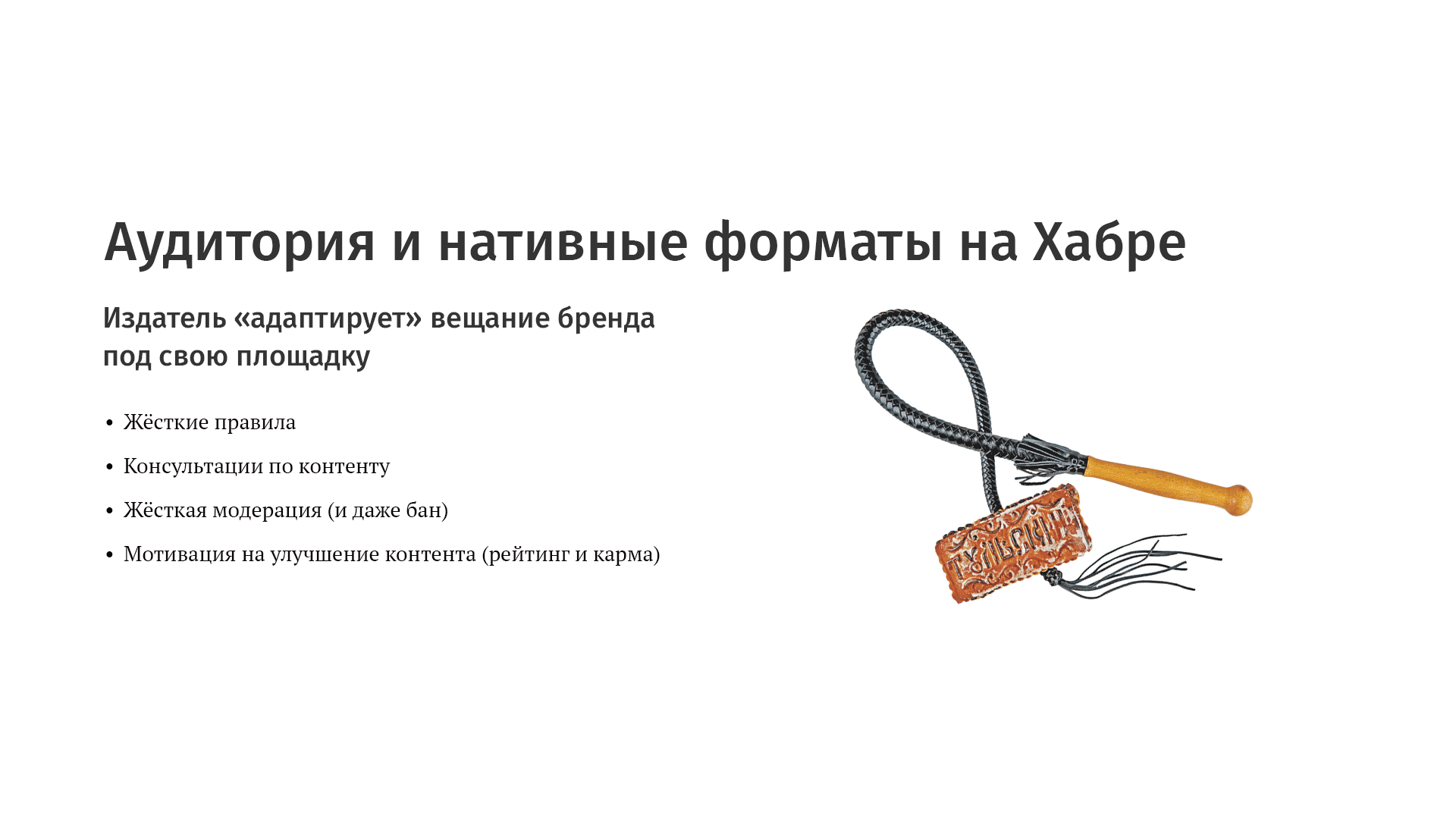 [Speaker Notes: Привести примеры антикейсов Аудитория формирует площадку]
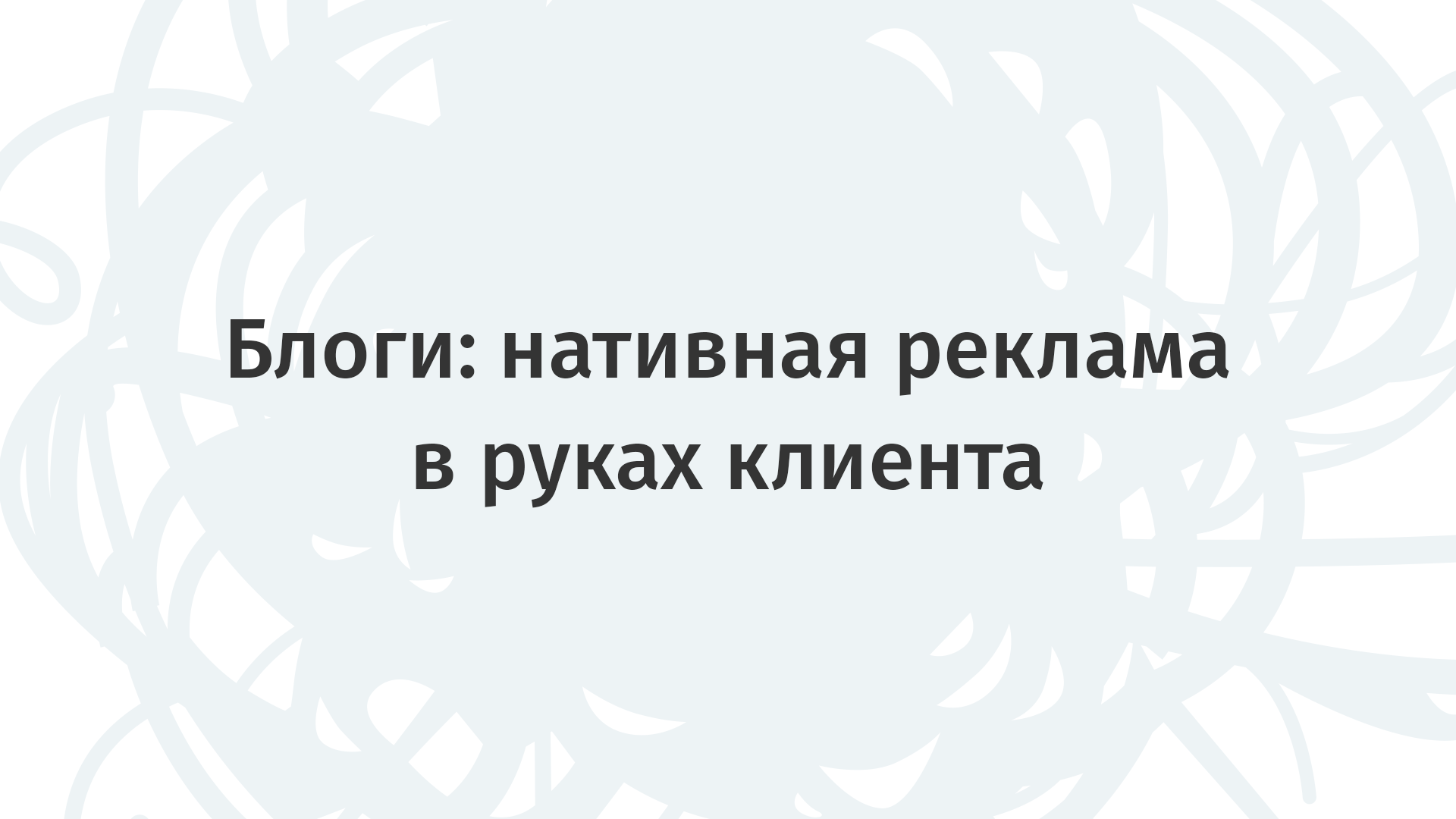 [Speaker Notes: Как искать, как подбирать, как мотивировать, как как контролировать. Вы найдете редактора. Рынок лыс]
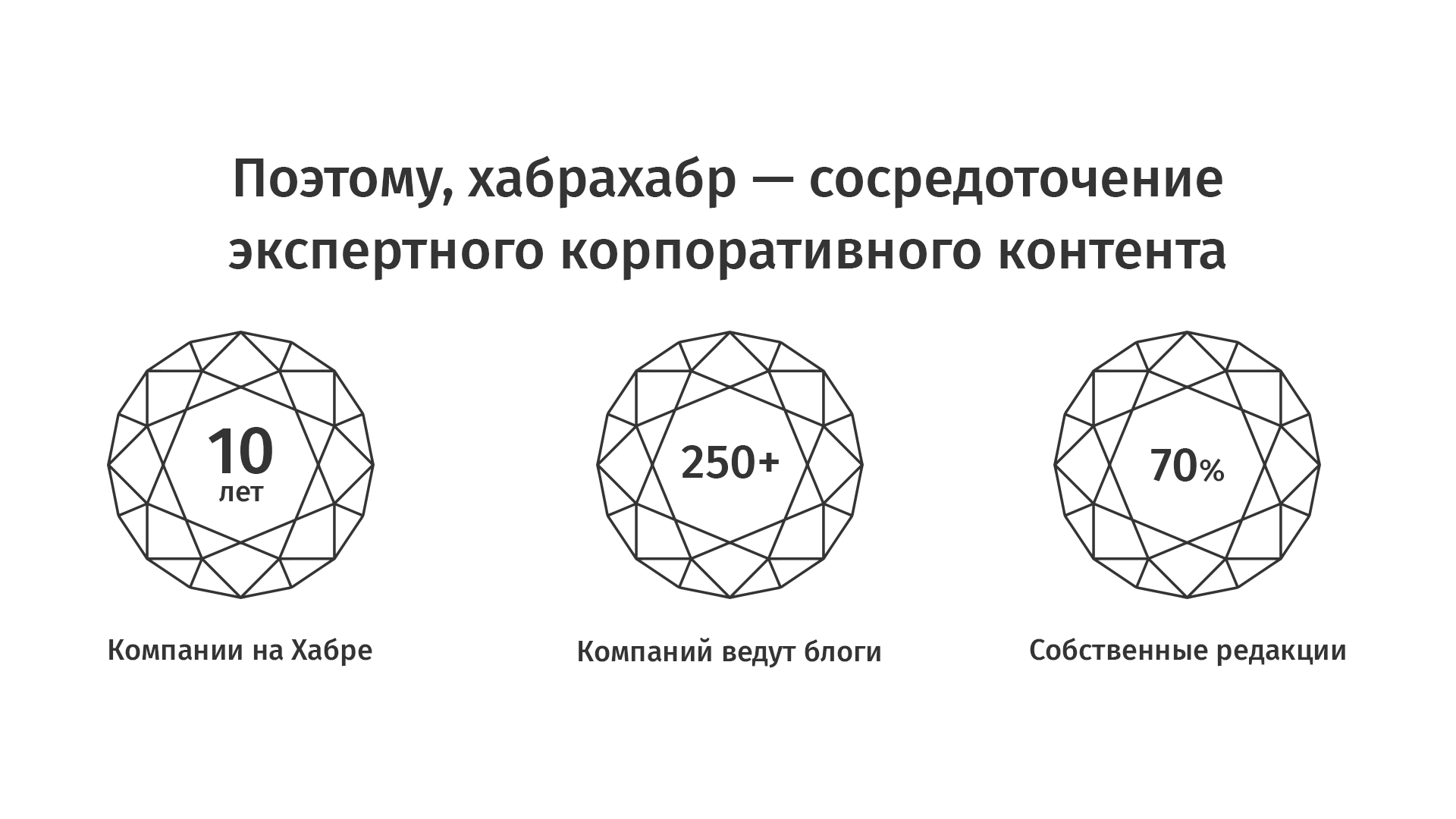 [Speaker Notes: в этом году 16 компаний. Яндекс Гугл IBM Мейл - немного истории]
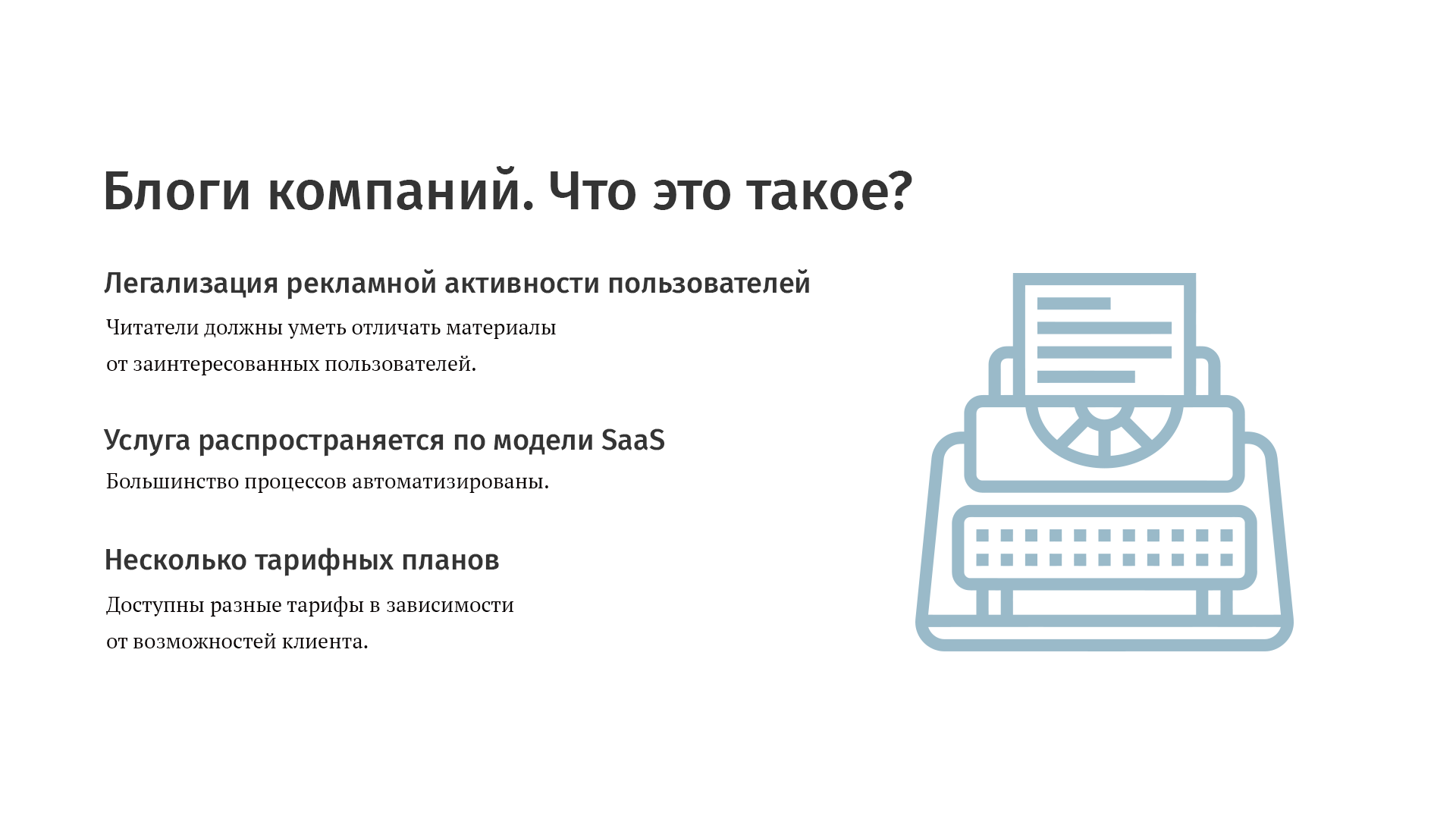 [Speaker Notes: История появления блогов]
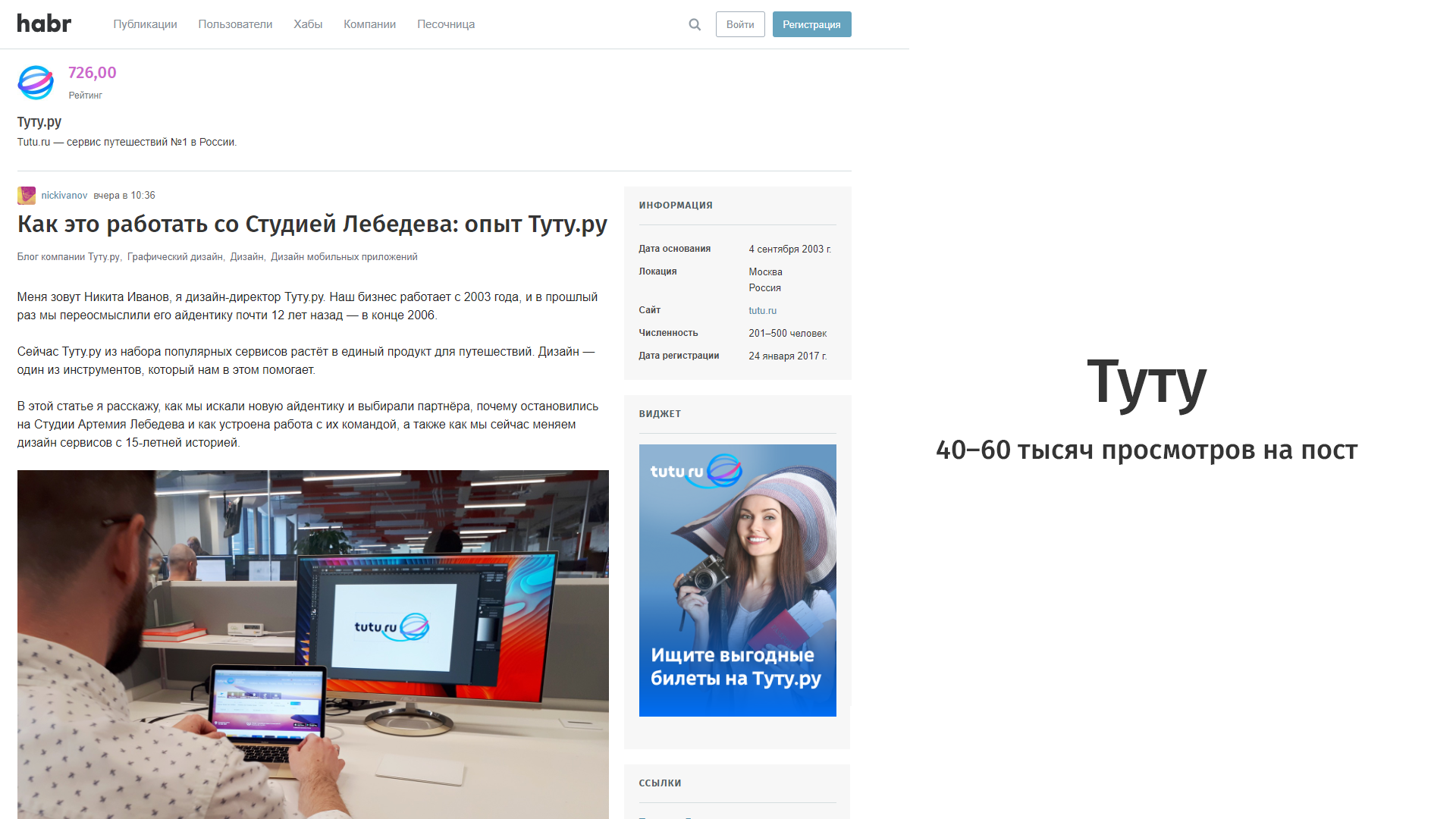 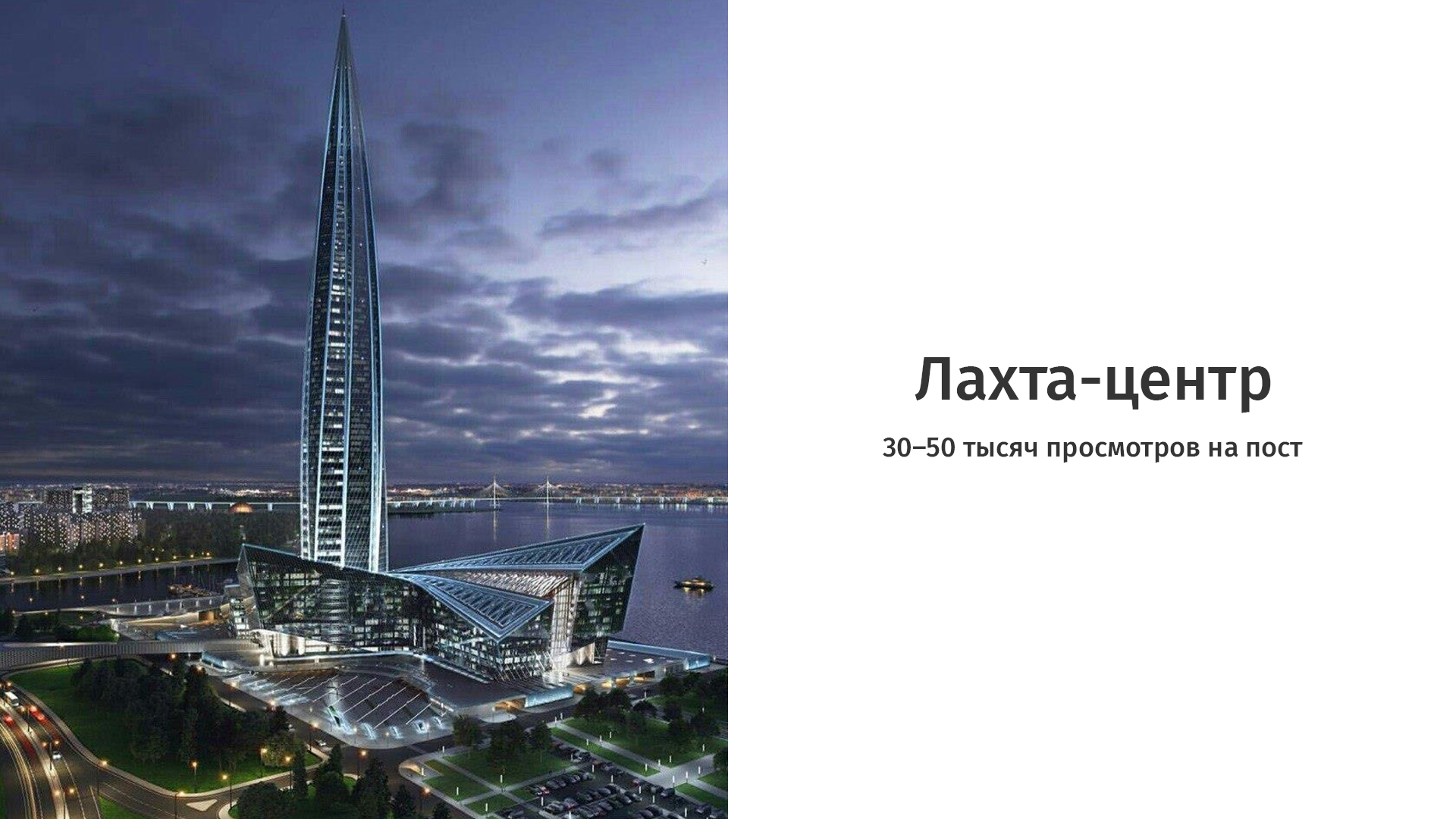 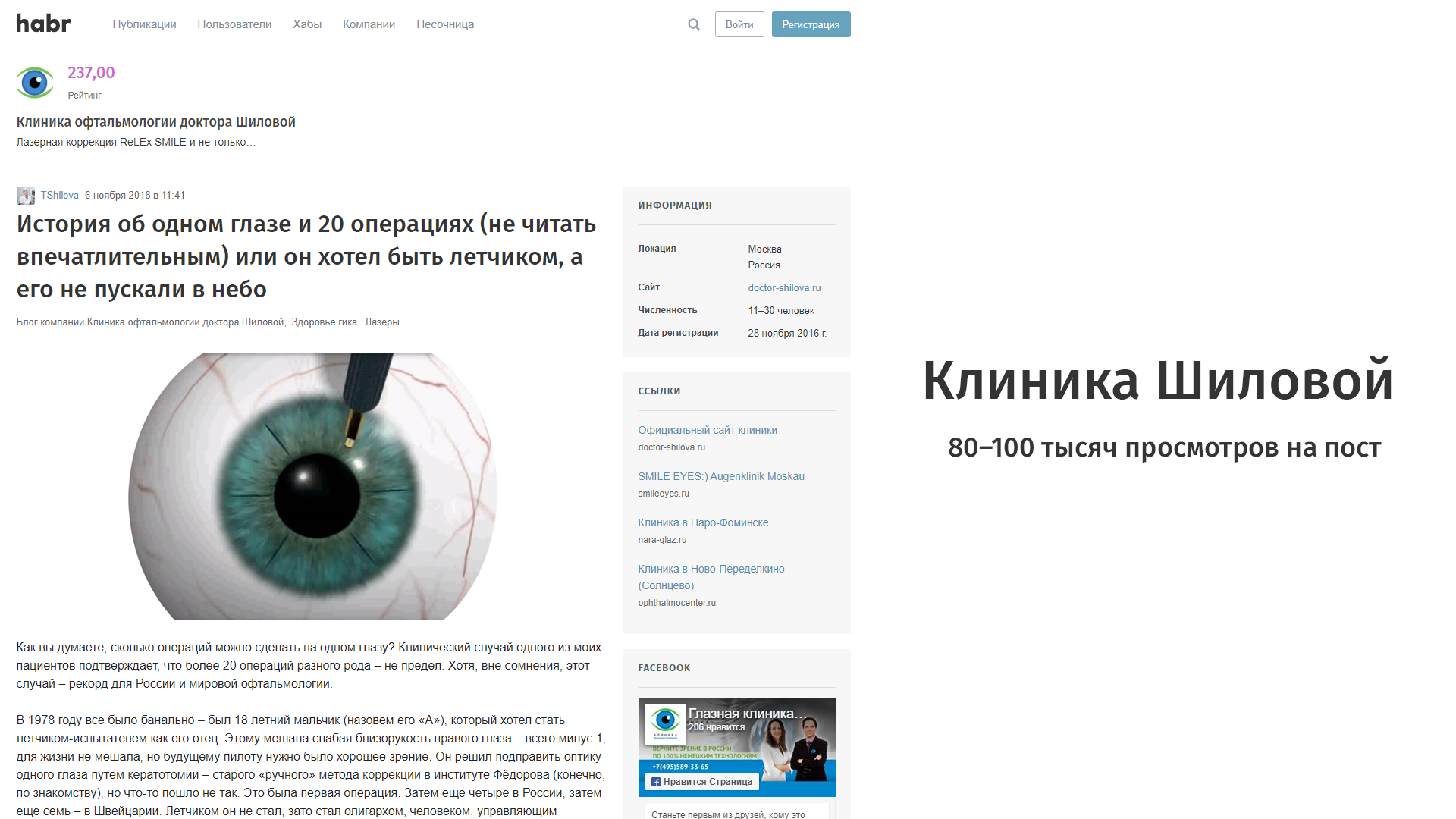 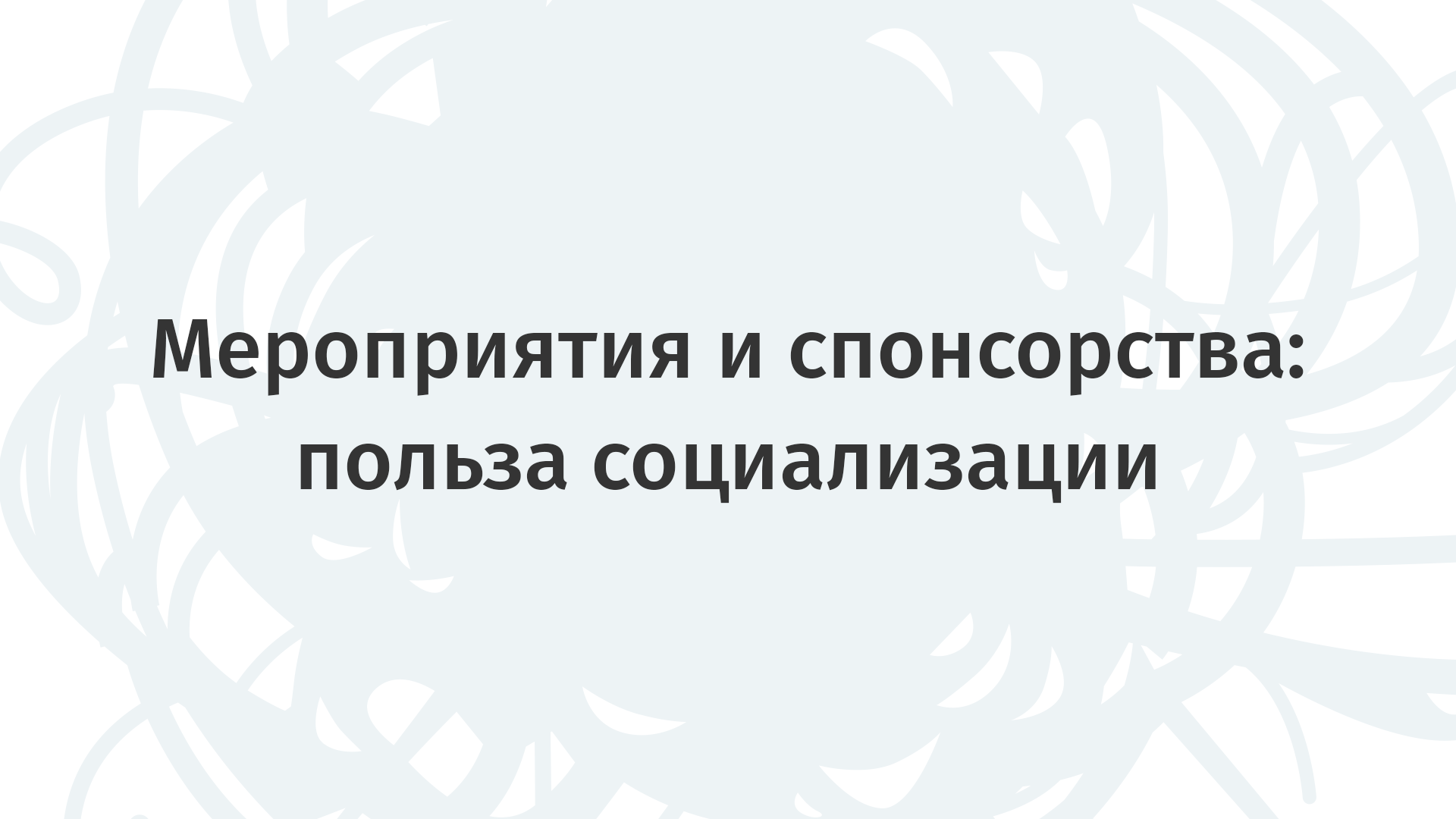 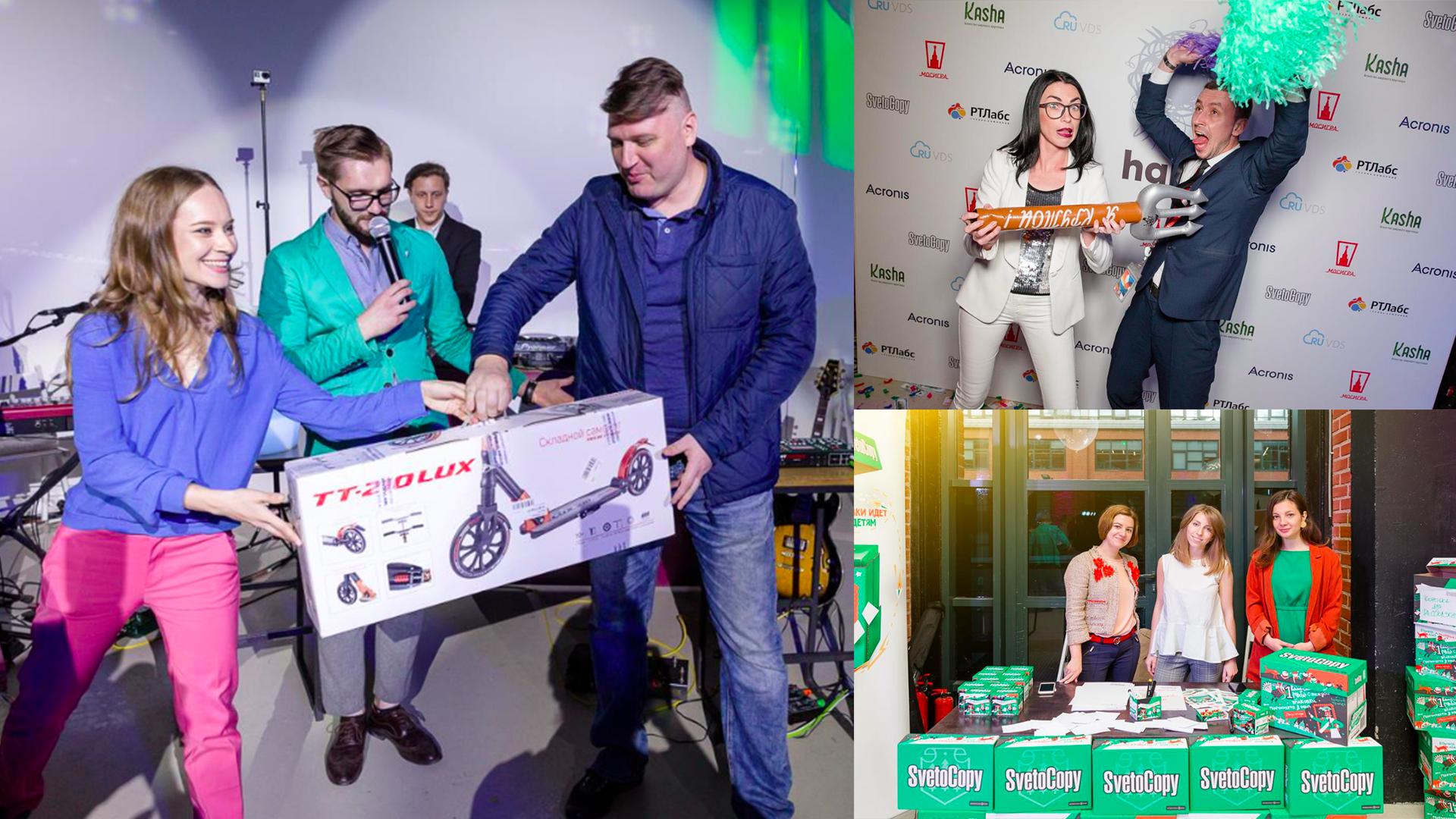 [Speaker Notes: три уровня мотивациикоины]
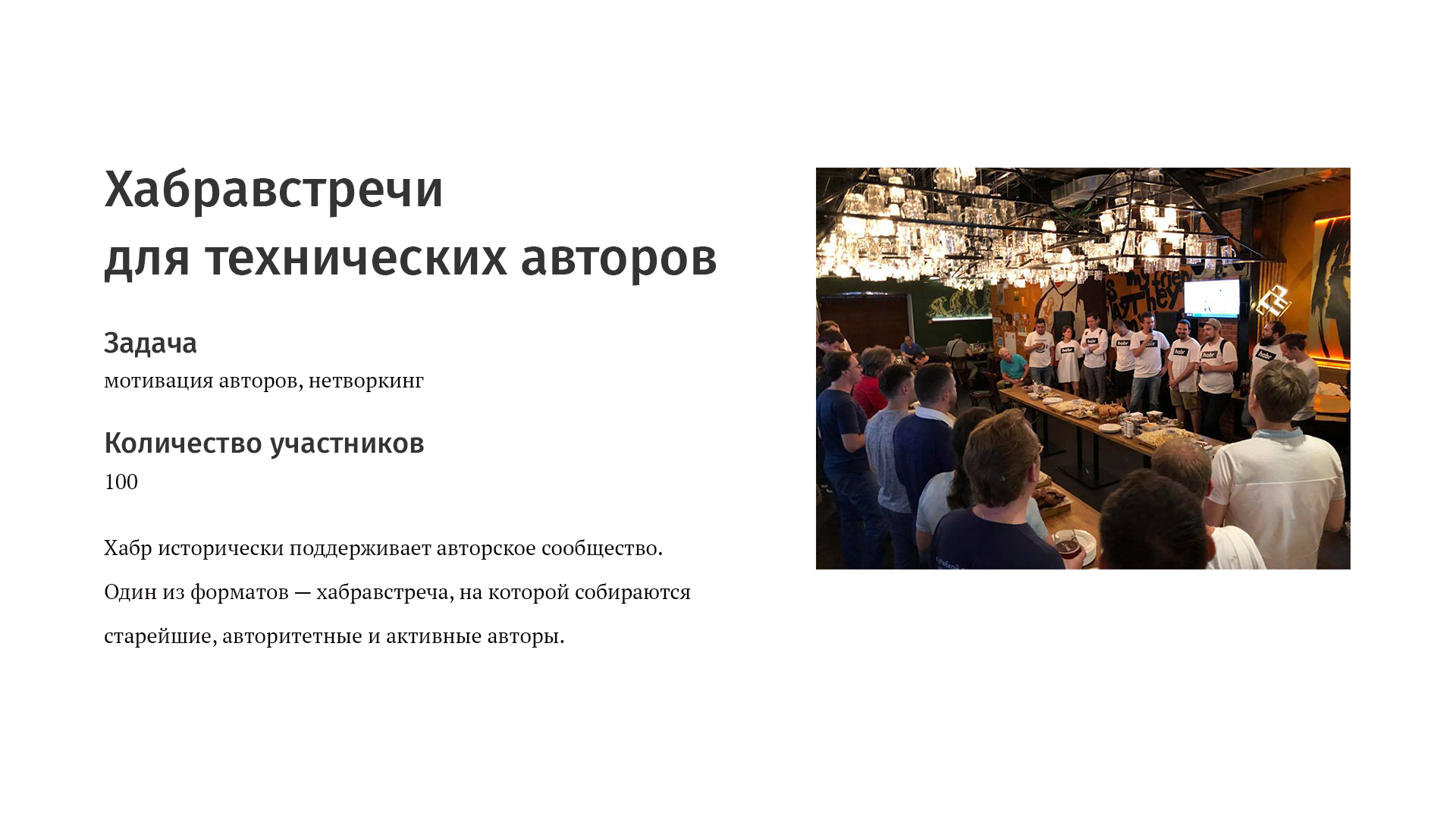 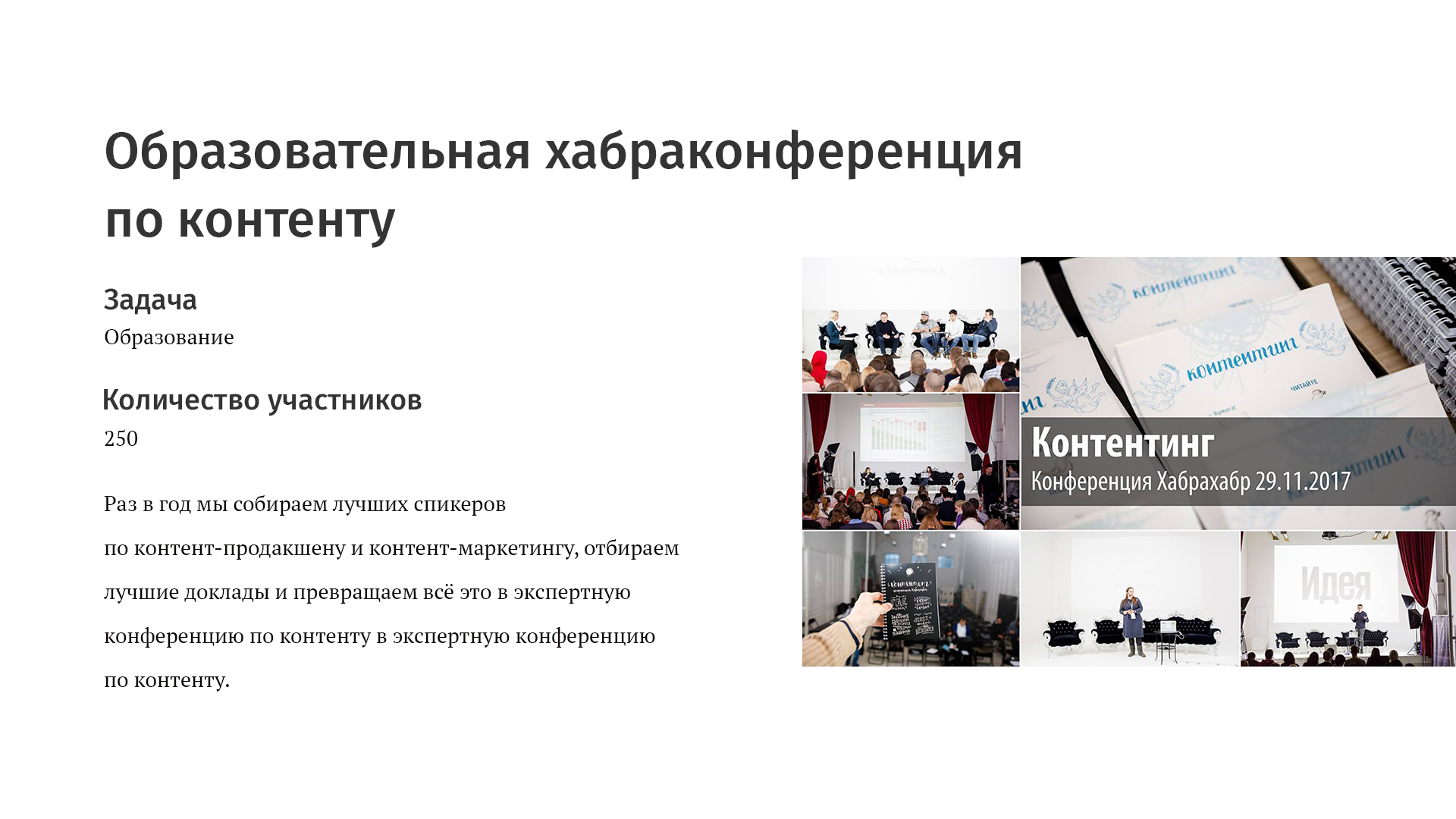 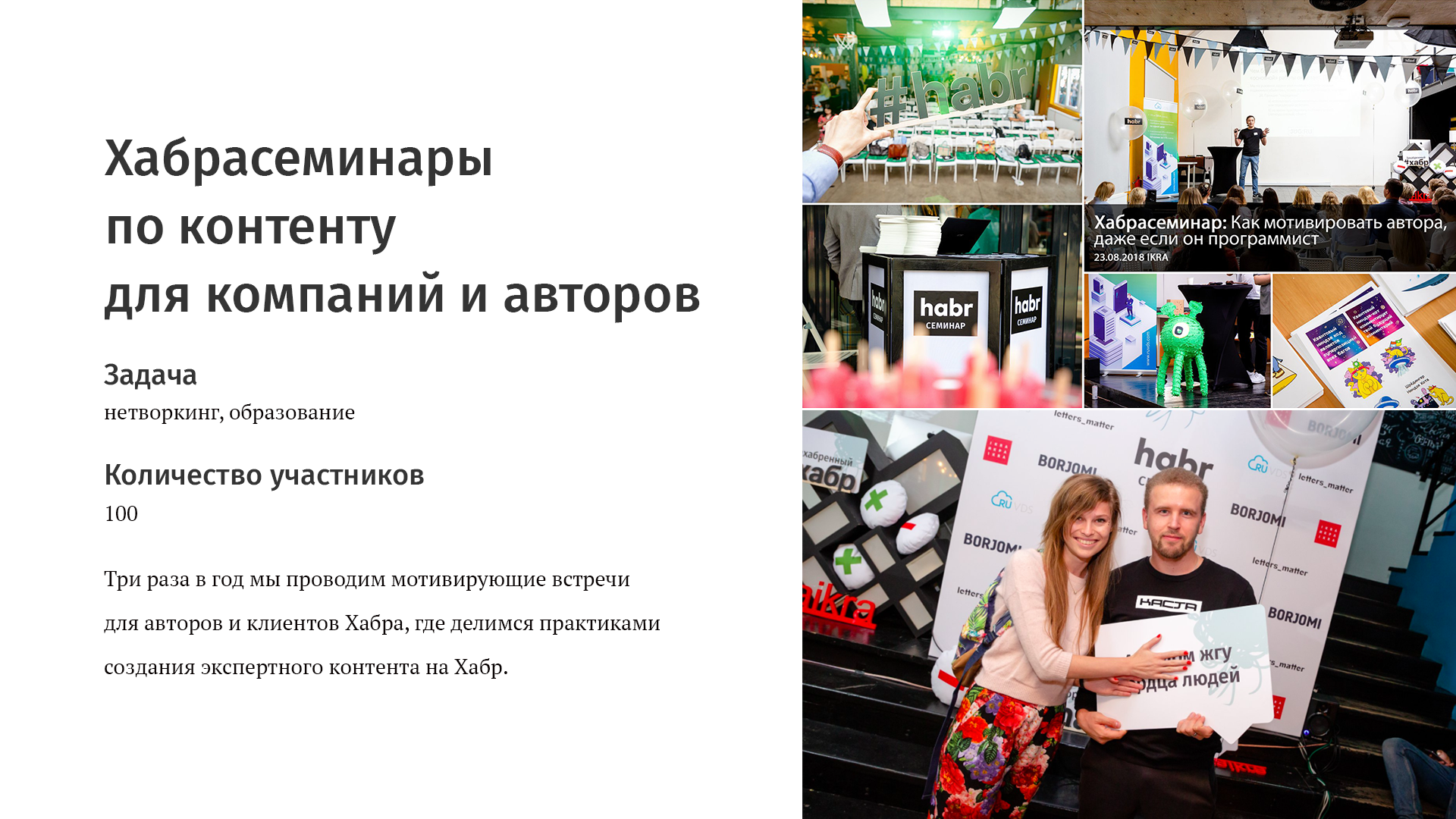 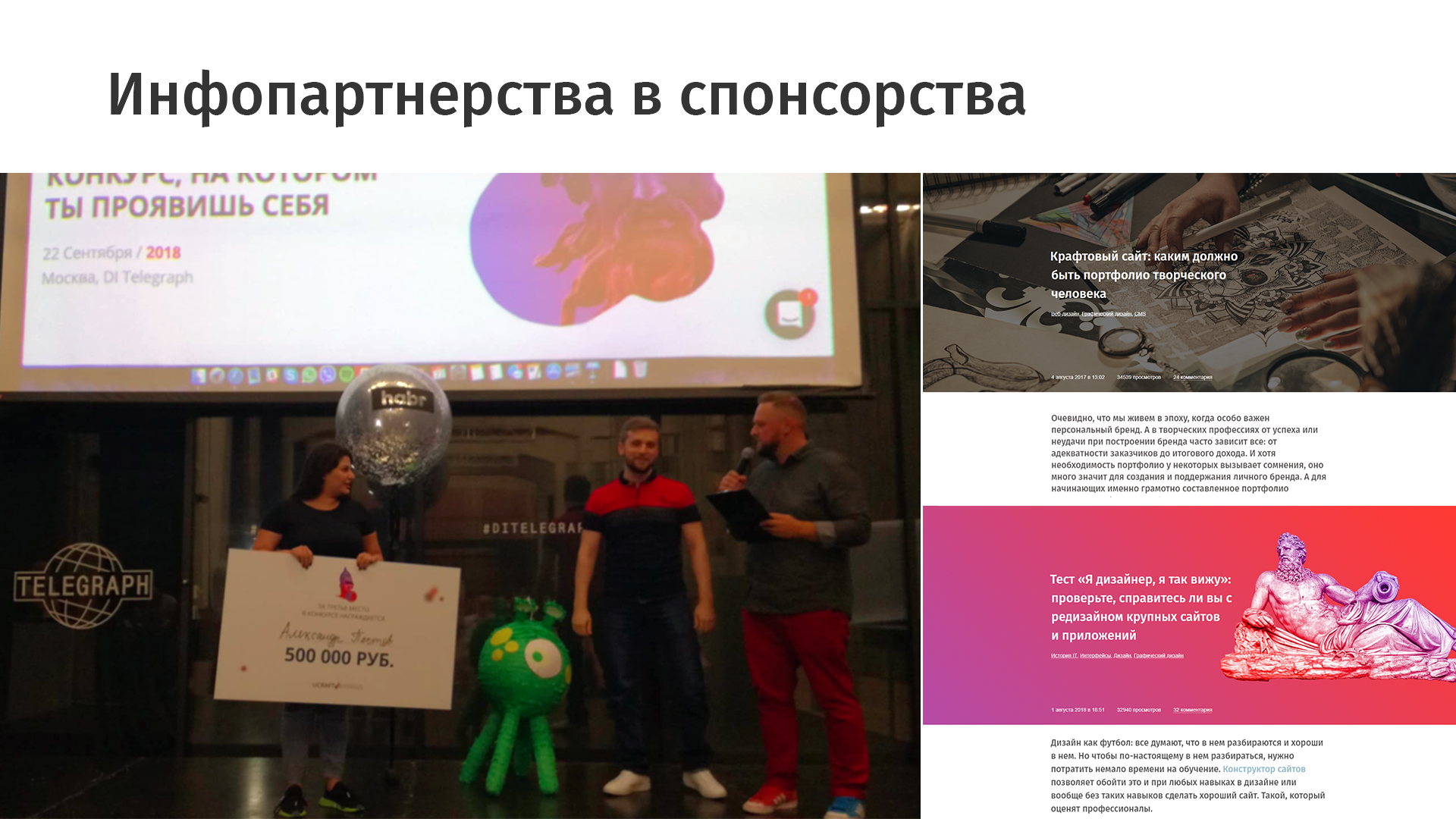 [Speaker Notes: Задача: компания Ucraft - конструктор сайтов, была создана выходцами из Армении и продвигала свой продукт в веб-пространстве Армении - Европы. Компания была заинтересована в российском рынке и искала способы заявить о себе.
Наше решение: мегапост “Крафтовый сайт, каким должно быть портфолио творческого человека” https://habr.com/article/333994/
Аудитория, на которую мы рассчитывали - профессиональные дизайнеры и люди, близкие в веб-дизайну, доля которых на Хабре достаточно велика.]
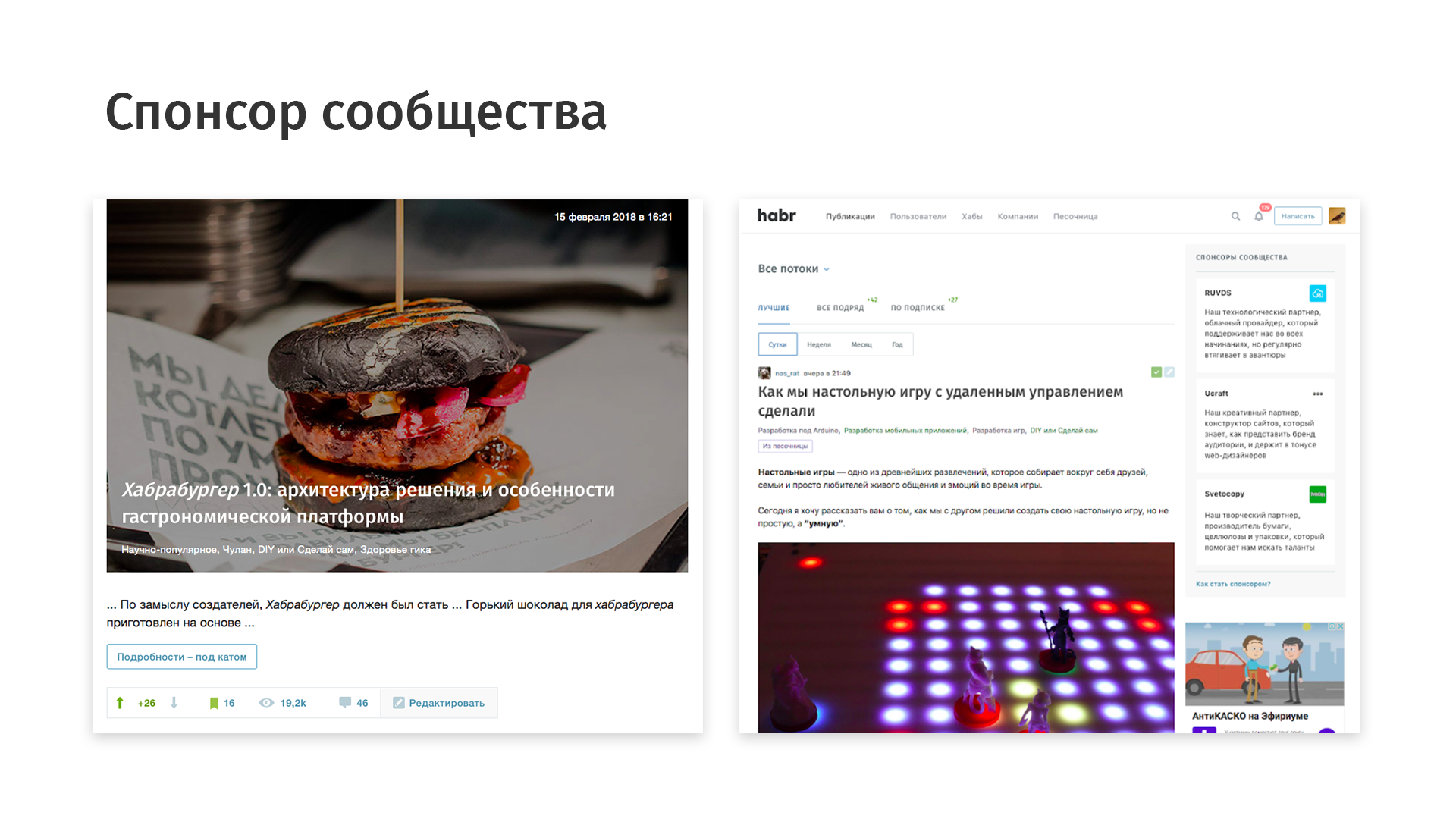 [Speaker Notes: бургер, пиво]